Using Hand Gestures for Alternative User Verification
Abstract
People with a disability that reduces their ability to use a standard keyboard can be at a severe disadvantage when required to input numeric passwords in order to gain access to their accounts. A password that just requires a few movements of the hand in front of the user is more accessible to disabled users, more convenient to almost all users, and can still be very secure. A system was developed in Java that is able to read in the coordinates of the palm of a hand above the Leap Motion Device, save them in a comparable format, then compare the input gesture to a stored one in order to verify a user. Once the program had been calibrated, it was tested with a test case of a gesture containing 3 lines in different directions. The gesture input was registered as acceptably close to the original in 82.5% of trials at an margin of error of 40 millimeters, leading to the conclusion that the program could accurately register and compare input hand gestures. The successful development of this system can be incredibly useful to users with disabilities such as arthritis that makes it difficult to press individual keys on a keyboard. The system also reduces stress put on the wrist from excessive keyboard use that can result in carpal tunnel syndrome. In addition to being faster and easier to input, the endless possibilities of gestures cause the hand gesture passwords to be very secure.
Materials
Introduction
Methods
Conclusion
Future Work
References
Basic Overview
Sample Code
jGRASP IDE Version 2.0.0_16 
Java SDK 7u79
Leap Motion Device and SDK
Laptop
Macintosh OS X Version 10.9.5
With a successful reading rate of 96.25% and an 82.5% rate of positive comparison between the input gesture and original gesture, it can be concluded that a program was successfully developed that can be used as an alternative password system to numeric passwords. This hand gesture system is more easily accessible to users with arthritis and reduces the risk of users developing Carpel Tunnel Syndrome, as well as increasing the use of hands-free computing.
Future work with a hand gesture password system could include more complex and fluid gestures involving finger movement and multiple hands. This system can replace any existing password system. As well as being a replacement for password systems, this work can be enhanced to be used as an alternative form of CAPTCHA, making it easier for users to verify that they are human.
Three Java Classes were created for data storage:
     - A Point Class to store the position of the hand in a single          	frame
     - A Line Class to store a collection of points that represent 	a line made by the hand 
     - A Gesture Class to store an ordered collection of lines.

One Class was developed to accept and transform hand position data from the Leap Motion Device into Point Objects.

The Gesture Creator Class formatted these Points into a Gesture object and saved the Gesture to a file.

The Gesture Comparison Class read in two Gestures and compared them at a given margin of error.
Using character string passwords can be a tedious and difficult throughout the day. The security of these passwords is becoming of more concern due to their reliance on just length and complexity and advances in technology. A hand motion password could potentially reduce the time, effort, and threat to security that the string password poses. This password system also includes a configurable level of error and contributes to the hands-free computing movement.
Receive data from 
Leap Motion Device
Save Current Gesture to a File
Capture Gesture
Data & Analysis
Read Gestures from Files and Compare them
Retrieve
Baseline Gesture
Comparing Gestures
Creating a Gesture
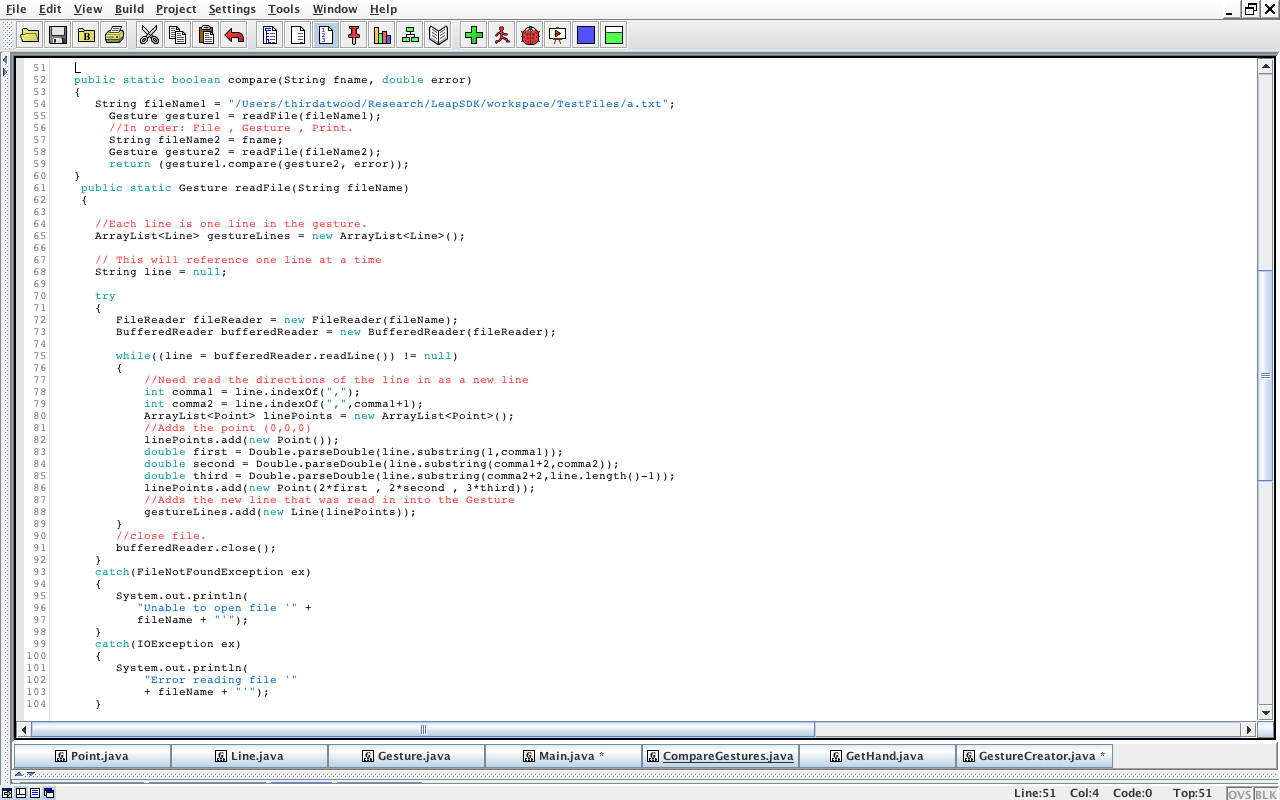 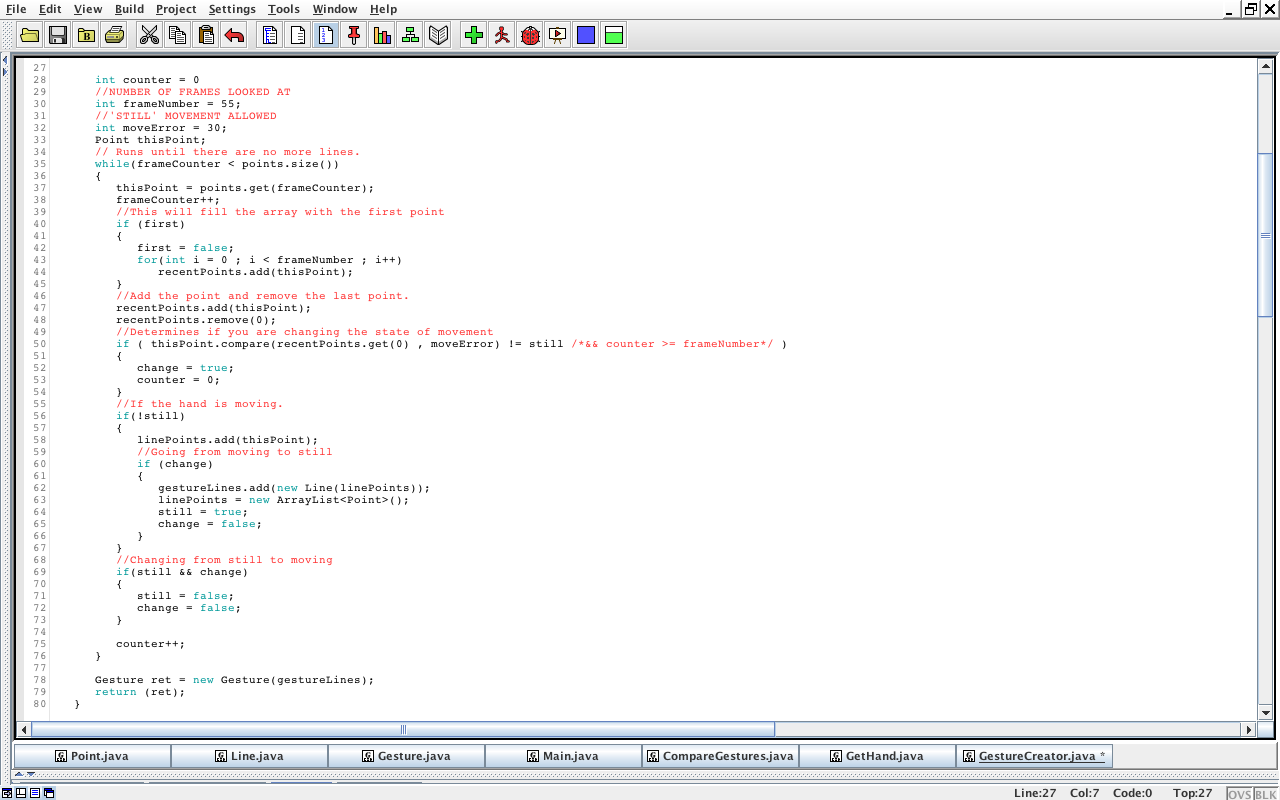 Example of Saved Gesture:

(-00.61169, 06.33869, 116.51540)
(-83.22334, 03.01472, -110.06181)
(166.68714, -02.05694, 08.26354)
Purpose
The development of a hand gesture password system will not only allow users with disabilities to perform the frequent task of accessing password protected accounts more easily, but increase password security for all users.
Gesture Authentication
13.75%
Procedure
Install and configure jGrasp and Leap Motion Device

Write a Java Program to:

    i. Record raw data on position of the hand. 

    ii. Convert the raw data in to a comparable format.

    iii. Compare the most recent gesture to the original and
         return and indication of success
82.5%
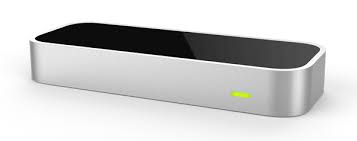 [1] Weichert, F., Bachmann, D., Rudak, B., & Fisseler, D. (n.d.). Analysis of the Accuracy and Robustness of the Leap Motion Controller. Sensors,6380-6393.
[2] Wang, L. (2014). Analysis and Enhancement of a Password Authentication and Update Scheme Based on Elliptic Curve Cryptography. Journal of Applied Mathematics, 2014, 1-11.
[3] Morris, R., Thompson, K., & Laboratories, I. (1978). Password security: A case history. Murray Hill, N.J.: Bell Telephone Laboratories.